Efficiency losses through Fragmentation?Scale effects in European ANS Provision
Thomas Standfuß 
(DLR German Aerospace Center Braunschweig)

Prof. Dr. Frank Fichert 
(University of Applied Sciences Worms)

Dr. Michael Schultz
(Technical University of Dresden)

Petros Stratis
(Ministry of Transport, Communication and Works, Cyprus)
Research Workshop Fragmentation in Air Traffic and its Impact on ATM Performance
Budapest, 14 May 2019
DLR.de/fl  •  Chart 2
> Efficiency losses through Fragmentation? > Standfuß, Fichert, Schultz and Stratis • Research Workshop Fragmentation in Air Traffic and its Impact on ATM Performance > 14.05.2017
Agenda
Background

Structural Fragmentation

Economies of Scale in European ATM

Conclusions
DLR.de/fl  •  Chart 3
> Efficiency losses through Fragmentation? > Standfuß, Fichert, Schultz and Stratis • Research Workshop Fragmentation in Air Traffic and its Impact on ATM Performance > 14.05.2017
Background (1) – Demand for Air Navigation Services (ANS) in Europe
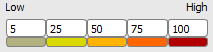 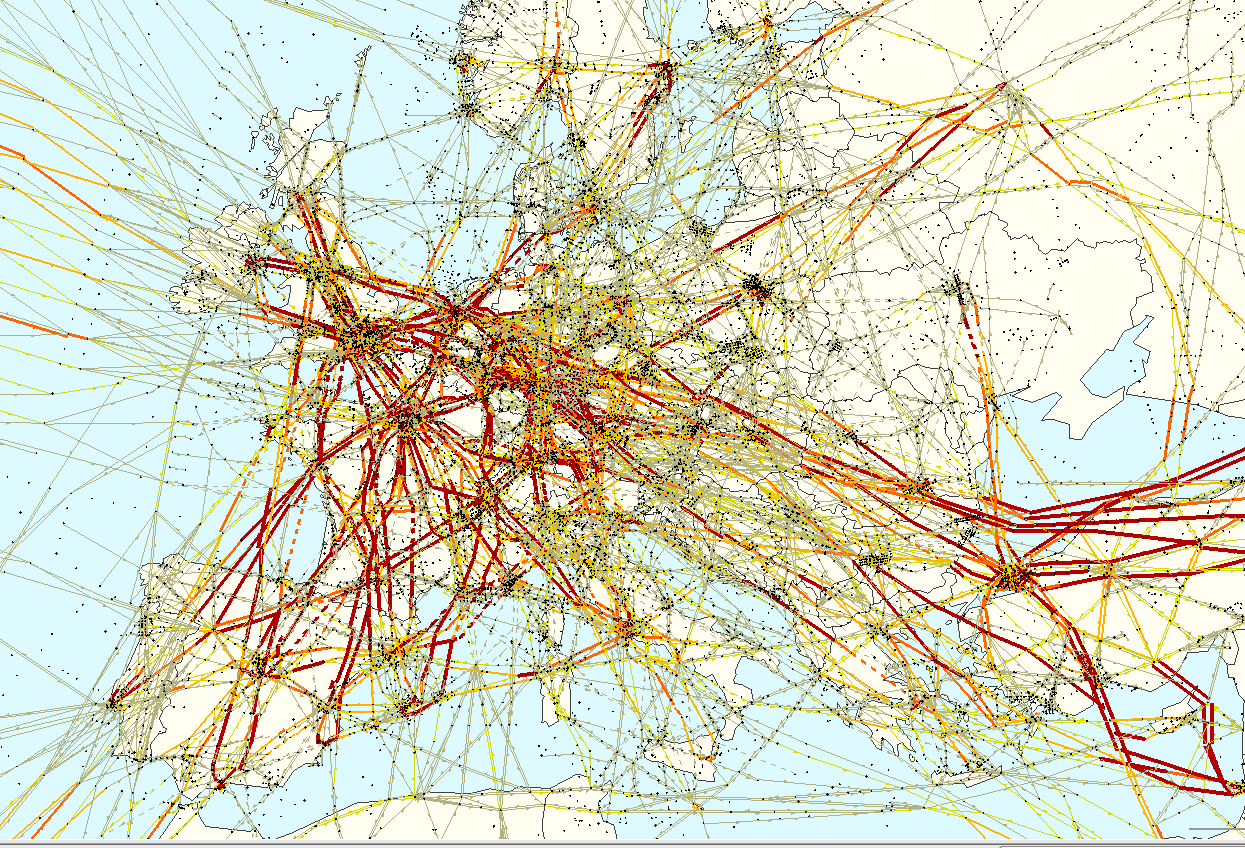 One of the busiest airspaces in the world:
30,000 flights per day on average, peak ~ 36,000 flights per day (2017)
37,101 flights on 07 Sept. 2018

Spatial distribution:
Hot spots especially in the core area
Lower demand in north and north east Europe

Challenges:
Seven large airports within a diameter of 1,000km
Traffic flow and distribution is volatile, e.g. due to weather / environment, political crises or strikes
Source: NEST
DLR.de/fl  •  Chart 4
> Efficiency losses through Fragmentation? > Standfuß, Fichert, Schultz and Stratis • Research Workshop Fragmentation in Air Traffic and its Impact on ATM Performance > 14.05.2017
Background (2) – ANS Provision in Europe
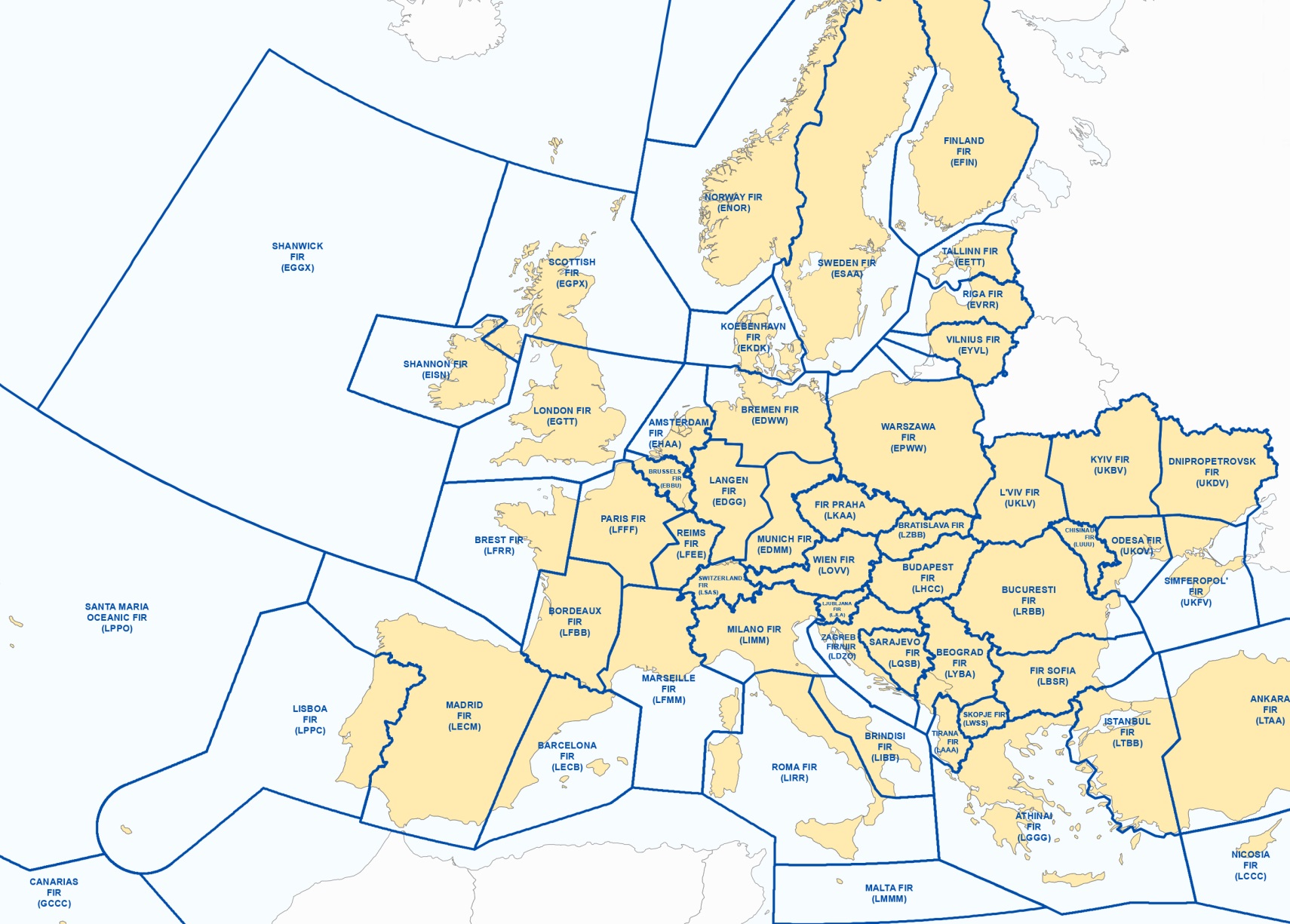 “Fragmented Airspace”
38 Air Navigation Service Providers (ANSPs)
63 Area Control Center (ACCs)

High level of heterogeneity regarding
Provided services and covered airspaces





Systems and tools
Working procedures
Data collection processes
Cost allocation
Source: Eurocontrol
DLR.de/fl  •  Chart 5
> Efficiency losses through Fragmentation? > Standfuß, Fichert, Schultz and Stratis • Research Workshop Fragmentation in Air Traffic and its Impact on ATM Performance > 14.05.2017
Background (3) – Future Challenges
Forecast versus actual development
Increasing traffic numbers expected
However: Uncertainties, regarding
Overall development 
Flows and distribution
New Entrants (Space Vehicles, UAV,…) 
Implementation of operational specifics into ATM
Analysis of the expected impact on operations
4D trajectory prediction
Consideration of hazard areas
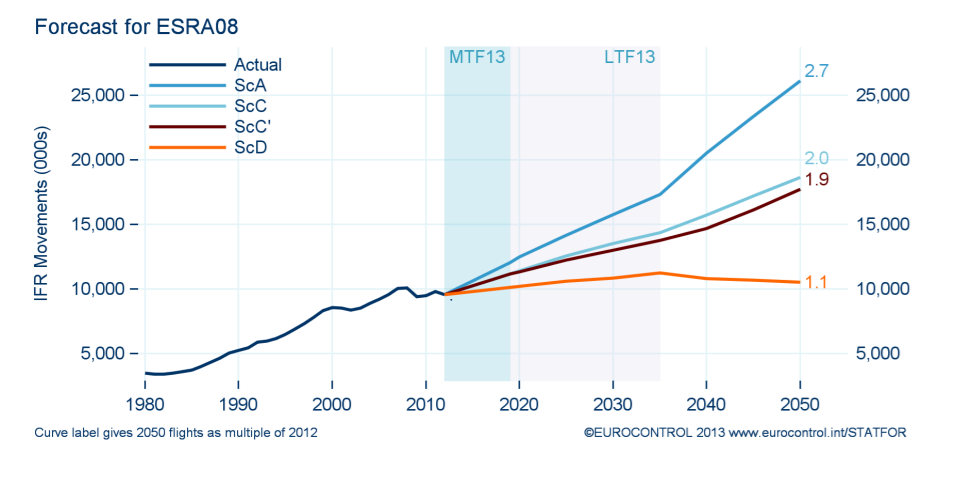 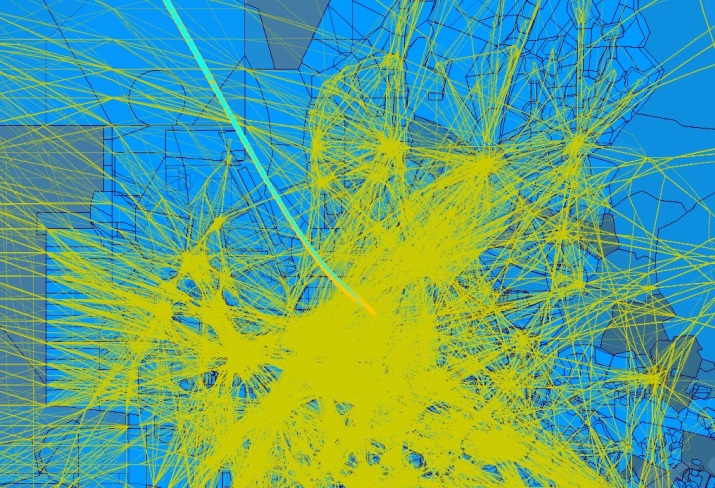 DLR.de/fl  •  Chart 6
> Efficiency losses through Fragmentation? > Standfuß, Fichert, Schultz and Stratis • Research Workshop Fragmentation in Air Traffic and its Impact on ATM Performance > 14.05.2017
Structural Fragmentation (1)
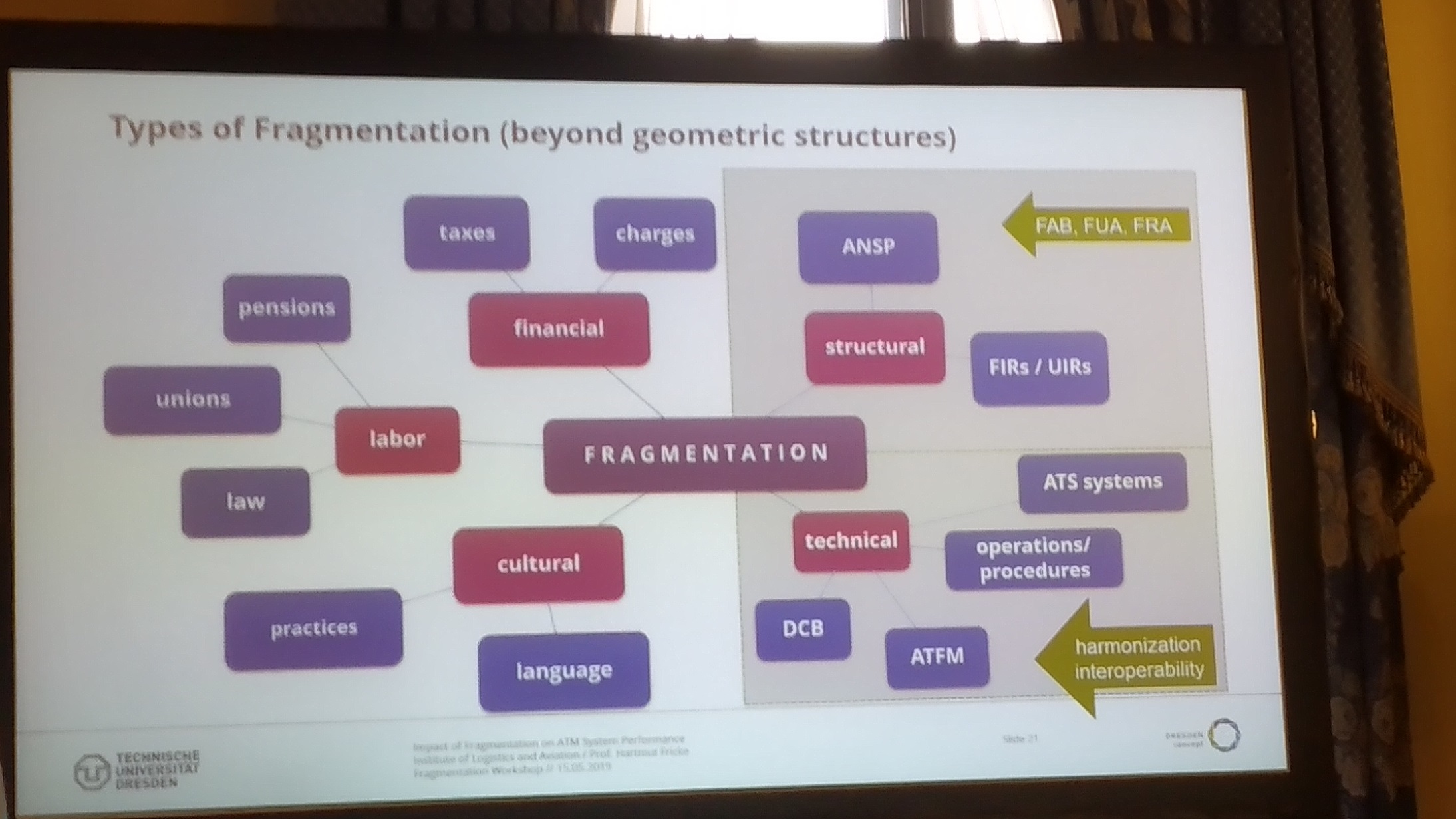 DLR.de/fl  •  Chart 7
> Efficiency losses through Fragmentation? > Standfuß, Fichert, Schultz and Stratis • Research Workshop Fragmentation in Air Traffic and its Impact on ATM Performance > 14.05.2017
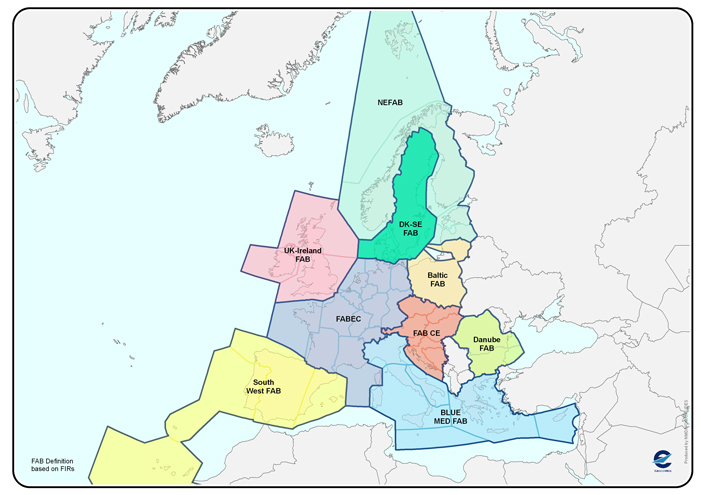 Structural Fragmentation (2)
(Annual) Official Reports 
Fragmentation contributes to inefficiency in Europe
Proclaimed approach: Functional airspace blocks

Single European Sky:
9 FABs constructed
Interoperability of systems and tools demanded (technical fragmentation)

However, it’s not clear for which ANSPs economies of scale may exist
Source: EUROCONTROL
[Speaker Notes: Revolution in the economic and regulatory landscape of air transport in Europe on the last 20 years 
Before 1987, national markets within the EU were protected and fragmented
Three successive packages of liberalisation measures (1987- 1992) have changed the map
Largest and most successful example of regional market integration and liberalisation
After the liberalisation of traffic in 1990s EU experienced a level of unprecedented deterioration in on-time performance of air carriers - One of the reasons identified was the underperformance of the ATM systems: ageing technologies and systems will face considerable traffic increase by 2020 - Other important reason: fragmentation of European skies - High Level Group report in November 2000 - The EU responded with an ambitious regulatory initiative

Objectives:
To restructure European airspace as a function of air traffic flows, rather than according to national borders 
To create additional capacity
To increase the overall efficiency of the ATM system
To enhance safety standards T]
DLR.de/fl  •  Chart 8
> Efficiency losses through Fragmentation? > Standfuß, Fichert, Schultz and Stratis • Research Workshop Fragmentation in Air Traffic and its Impact on ATM Performance > 14.05.2017
Economies of Scale in European ATM (1) - Approach
Research steps
Data analysis (2014 and 2016 PRU data)
Economic modelling
Applying benchmarking methodology (DEA)
Investigate returns to scale and scale efficiency
Analysis of correlation to complexity and airspace size
Conclusions regarding FAB structure

Economic modelling
Multiple factors mandatory (Input and Output)
Input should be covered comprehensively
Operational indicators are more reliable (differing accounting standards, wage effects, etc.)
Input orientation (minimization approach)












.
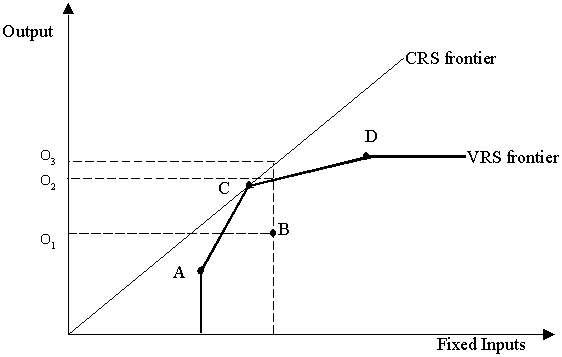 Source: fao.org
DLR.de/fl  •  Chart 9
> Efficiency losses through Fragmentation? > Standfuß, Fichert, Schultz and Stratis • Research Workshop Fragmentation in Air Traffic and its Impact on ATM Performance > 14.05.2017
Economies of Scale in European ATM (2) - Models
Model specifications
Design of four models
Basic model 1: 2 outputs, 3 inputs
Model 2: Consolidation of outputs to CFH (fixed)
Model 2A: Maastricht excluded
Model 2B: Adjusted composite indicators (var.)












.
DLR.de/fl  •  Chart 10
> Efficiency losses through Fragmentation? > Standfuß, Fichert, Schultz and Stratis • Research Workshop Fragmentation in Air Traffic and its Impact on ATM Performance > 14.05.2017
Economies of Scale in European ATM (3) – Results (1)
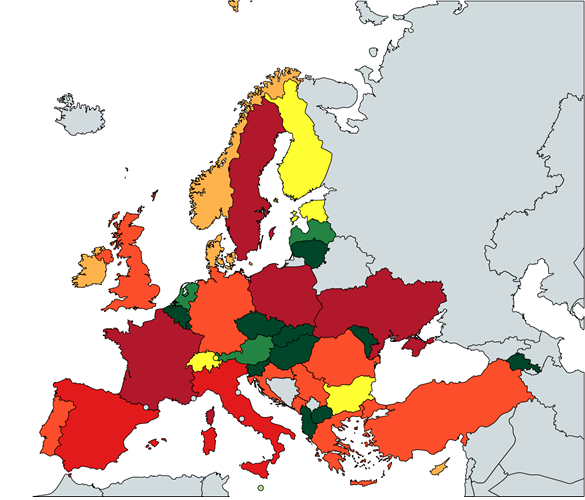 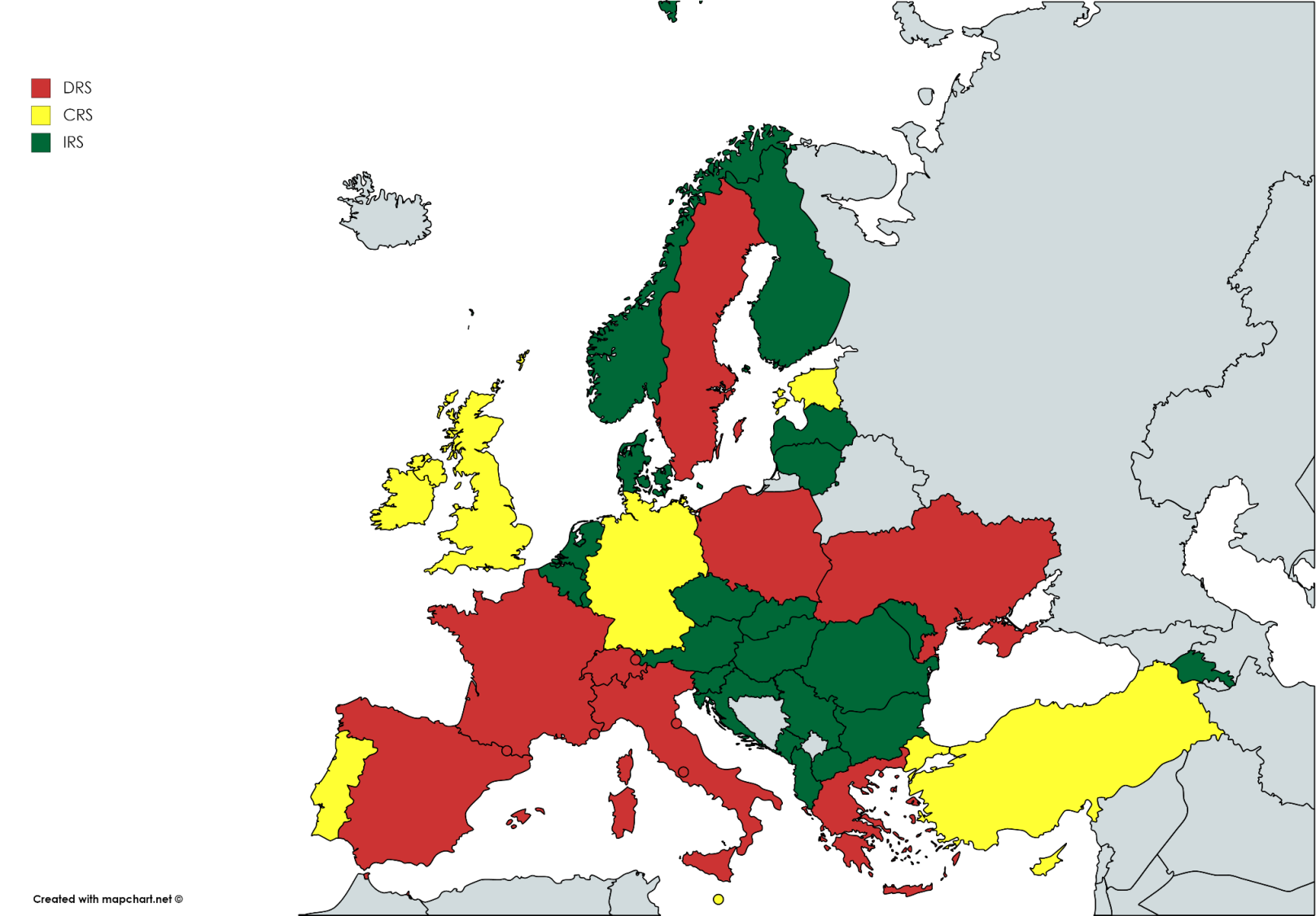 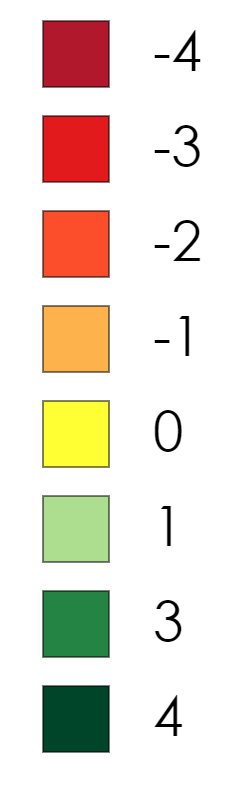 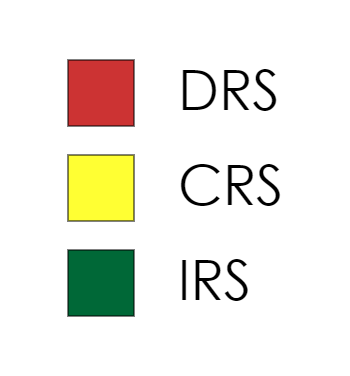 Scale Indicator (left) and Economies of scale for Model 2A (right) - 2014 data
Source: Standfuss, Fichert and Schultz (2017): Efficiency gains through Functional Airspace Blocks? - An analysis of Economies of Scale in European Air Traffic Management
DLR.de/fl  •  Chart 11
> Efficiency losses through Fragmentation? > Standfuß, Fichert, Schultz and Stratis • Research Workshop Fragmentation in Air Traffic and its Impact on ATM Performance > 14.05.2017
Economies of Scale in European ATM (4) – Results (2)
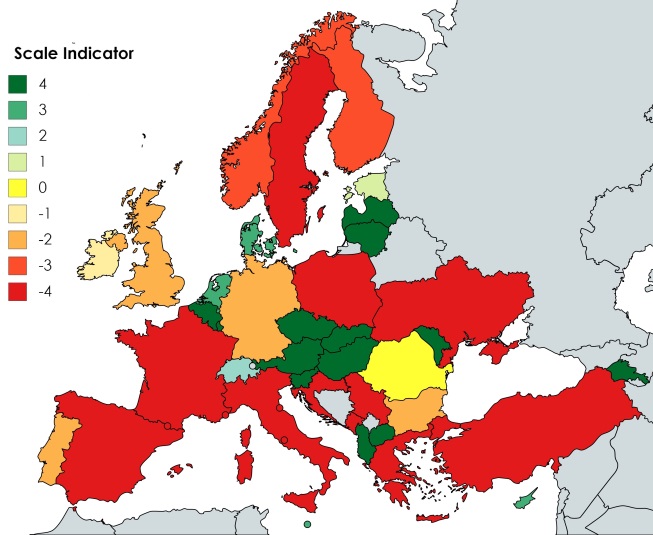 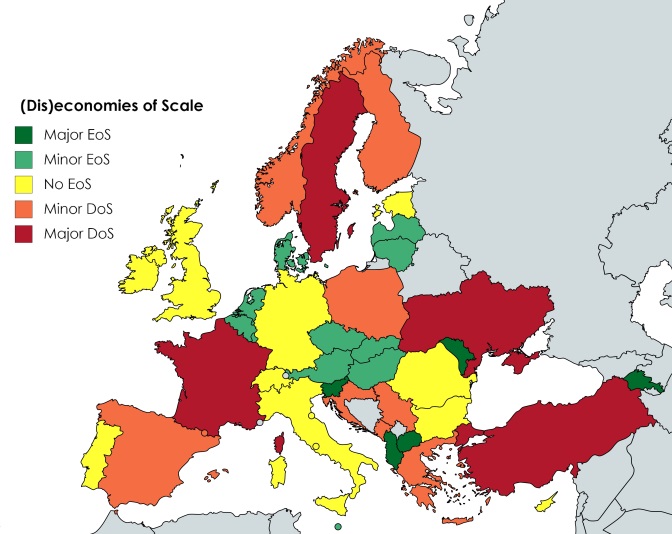 Scale Indicator (left) and Economies of scale for Model 2A (right) - 2016 data
DLR.de/fl  •  Chart 12
> Efficiency losses through Fragmentation? > Standfuß, Fichert, Schultz and Stratis • Research Workshop Fragmentation in Air Traffic and its Impact on ATM Performance > 14.05.2017
Economies of Scale in European ATM (5) – Results (3)
DLR.de/fl  •  Chart 13
> Efficiency losses through Fragmentation? > Standfuß, Fichert, Schultz and Stratis • Research Workshop Fragmentation in Air Traffic and its Impact on ATM Performance > 14.05.2017
Economies of Scale in European ATM (6) – Results (4)
DLR.de/fl  •  Chart 14
> Efficiency losses through Fragmentation? > Standfuß, Fichert, Schultz and Stratis • Research Workshop Fragmentation in Air Traffic and its Impact on ATM Performance > 14.05.2017
Conclusions
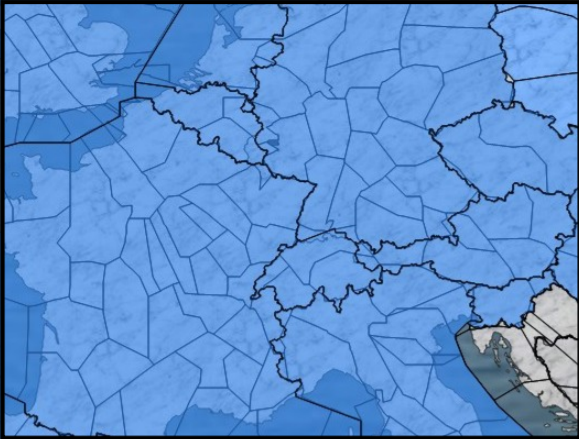 The results show that airspace structure is an important factor of (in)efficiency in European ATM
There are minor differences between the results of 2014 and 2016 dataset, partially caused by geopolitical developments
In general: 
Reducing the fragmentation could improve efficiency for some ANSPs 
Results suggest a turning point where decreasing returns to scale appear
It is not clear whether a close cooperation between a small ANSP (with increasing returns to scale) and its neighboring large ANSP (with decreasing returns to scale) is pursued
Future ATM concepts may represent alternatives to a fixed airspace structure, e.g.
Dynamic Sectorization
Sectorless ATM
Source: ICAO, Single European Sky and Functional Airspace Blocks
[Speaker Notes: MUAC]
Thank you for your attentionEfficiency losses through Fragmentation? - Scale effects in European ANS ProvisionDeutsches Zentrum für Luft- und Raumfahrt e.V. (DLR)German Aerospace CenterInstitute of Flight GuidanceThomas StandfußDepartment of Pilot Assistance  Tel.: + 49 531 295-2274thomas.standfuss@dlr.de